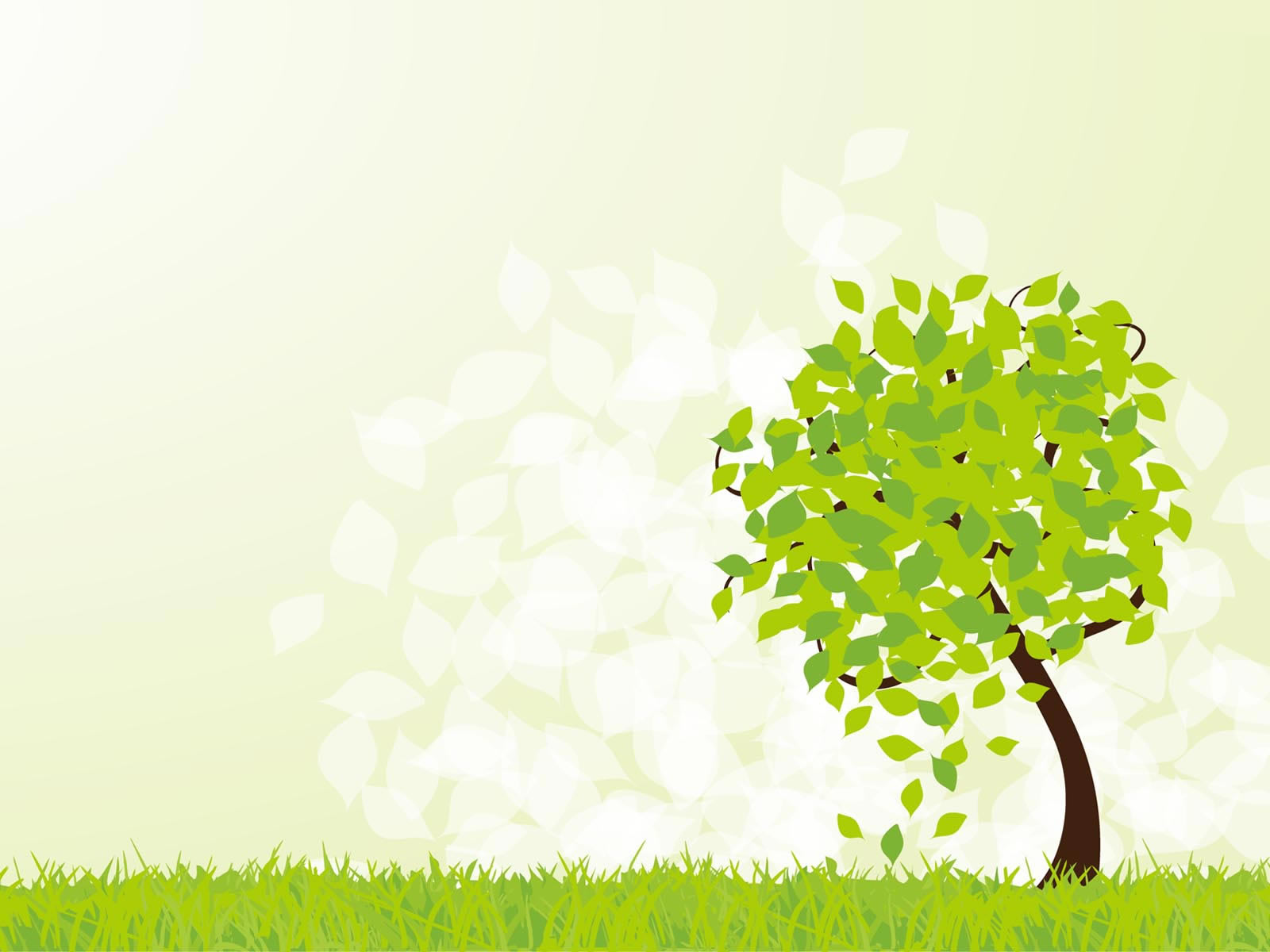 TẬP LÀM VĂN
TẢ CẢNH 
(KIỂM TRA VIẾT)
YÊU CẦU CẦN ĐẠT
Dựa trên kết quả những tiết làm văn tả cảnh đã học, học sinh viết được bài văn hoàn chỉnh.
Vận dụng vào viết văn với lời lẽ chân thực, tự nhiên, có sáng tạo.
Đề bài gợi ý:
1. Tả cảnh một buổi sáng (hoặc trưa, chiều) trong một vườn cây (hay trong công viên, trên đường phố, trên cánh đồng, nương rẩy).
2. Tả một cơn mưa.
3. Tả ngôi nhà của em (hoặc căn hộ, phòng ở của gia đình em).
Thực hành
Xác định yêu cầu đề bài:
Em chọn đề nào?
Đề bài yêu cầu em tả cảnh gì?
Trọng tâm cần tả là gì?
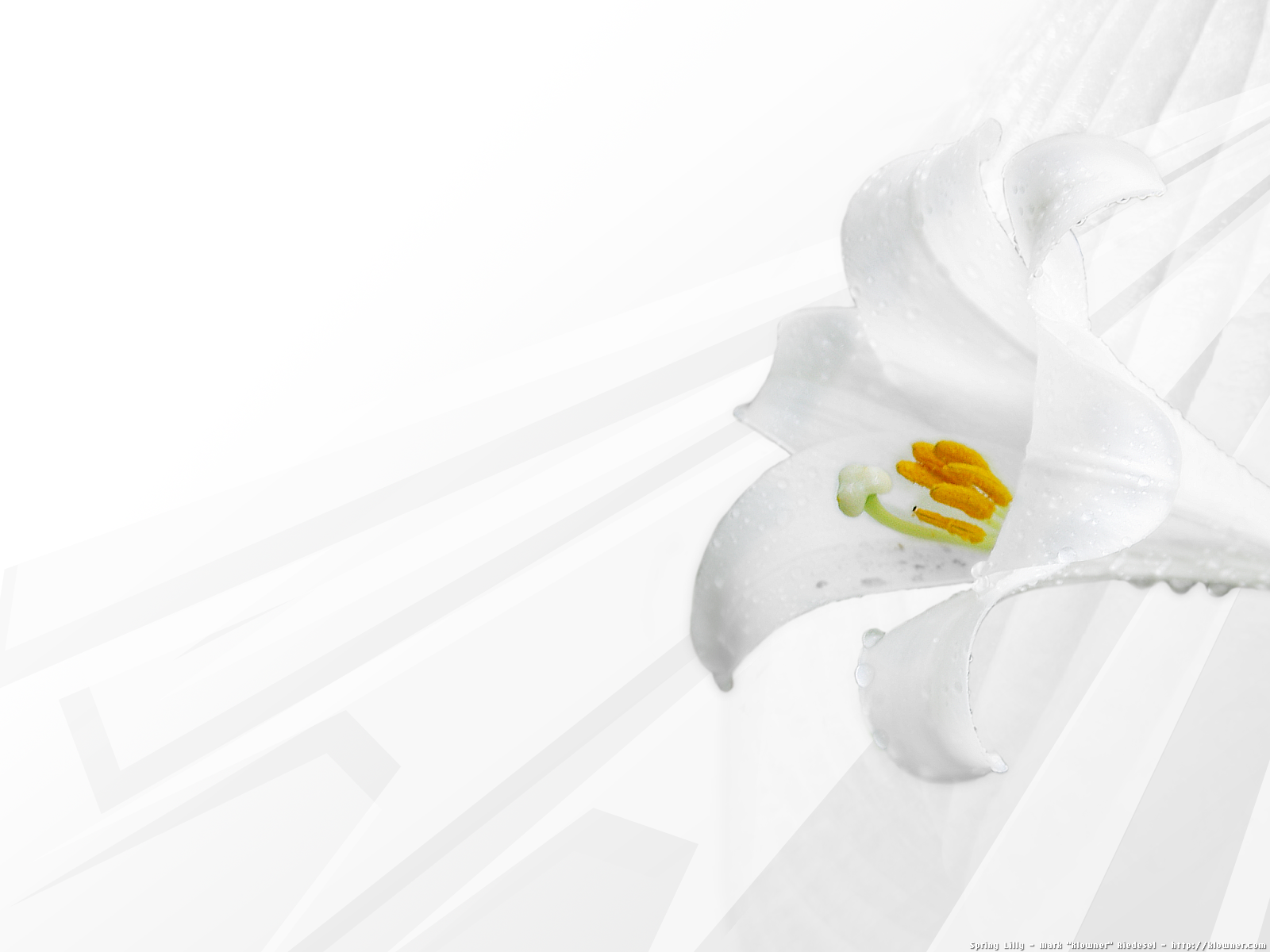 Thực hành VIẾT VĂN
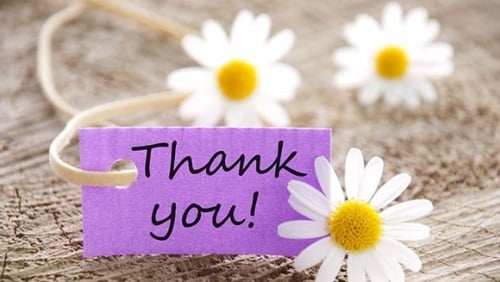